«Падения в пожилом возрасте            и их профилактика»
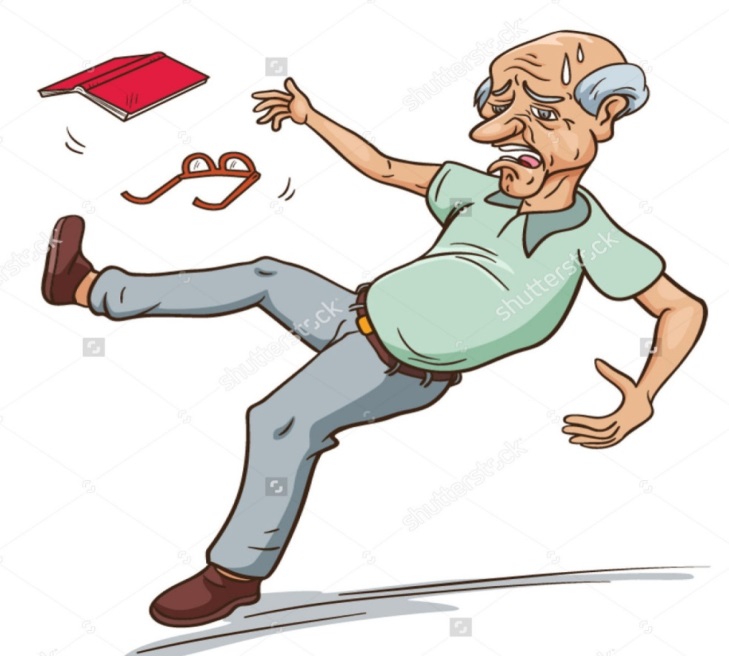 Докладчик: медицинская сестра 
процедурной ОПМП взрослым № 2 ГБУЗ СО «Сызранская ЦГРБ»

Федоскина Наталья Владимировна
Падение определяется как неосознанное изменение положения тела, которое можетсопровождаться травмами.
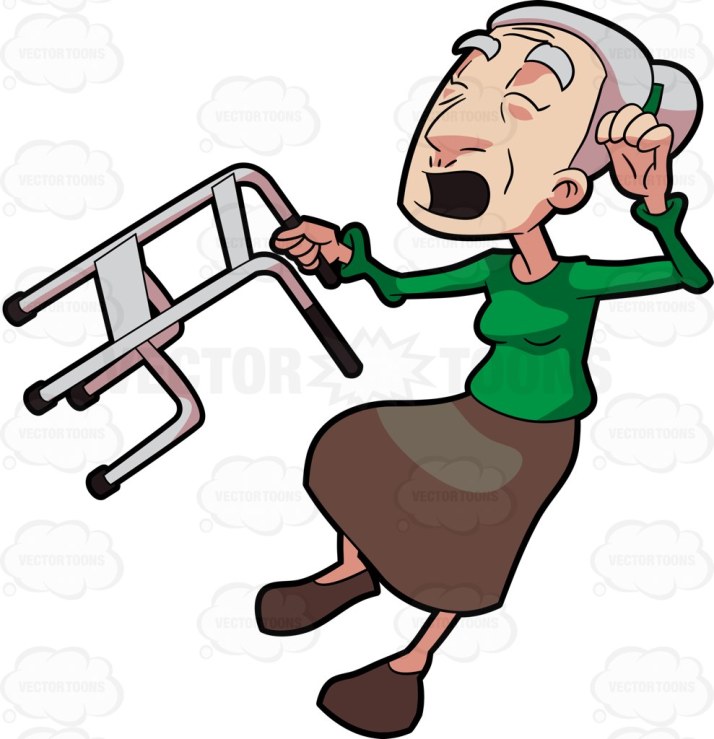 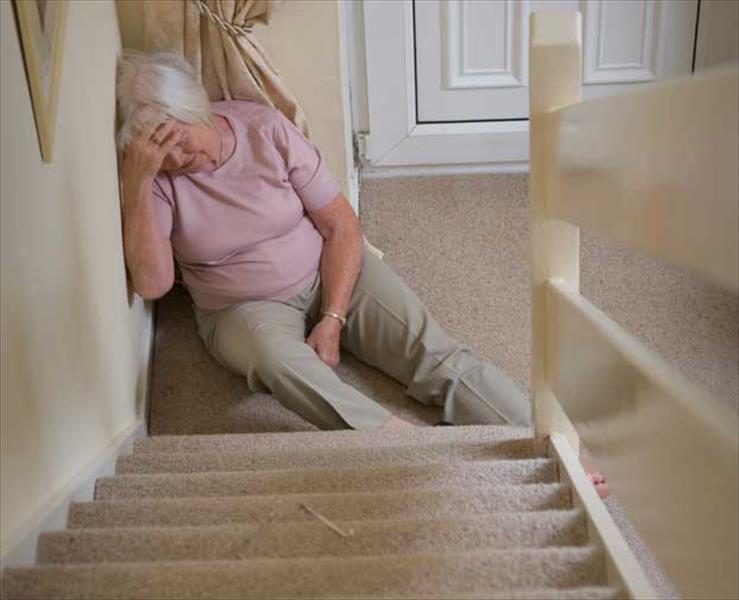 Факторы падений
Внутренние 
Старческая астения
Остеопороз 
Внешние 
Неприспособленность пожилых людей к окружающему миру (низкое качество покрытия пола, 
   плохая освещенность, 
   неудобная обувь и т.д.)
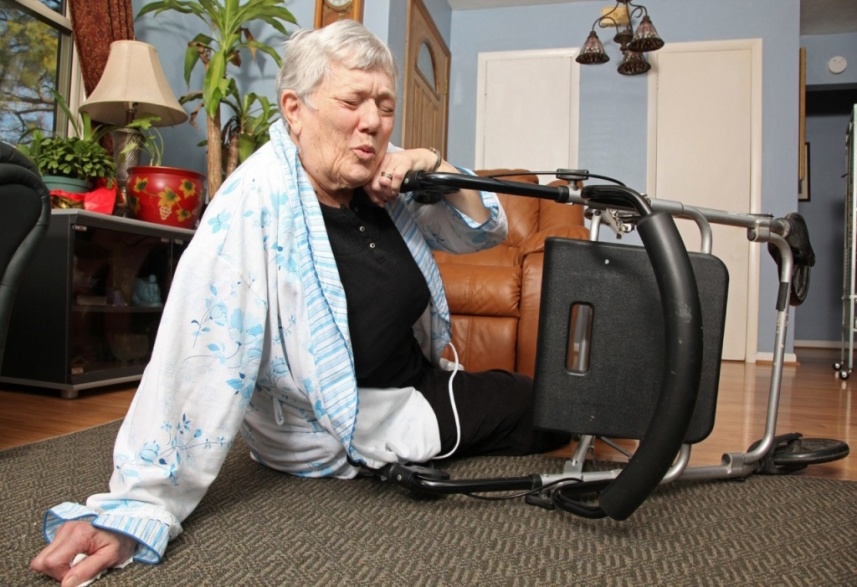 Характерная старческая походка
маленькие шажки широко расставленными ногами,
руки почти не движутся,
сгорбленная спина,
согнутые бедра и колени,
неточные и скованные повороты, иногда затруднения в начале ходьбы.                                      Походка становится медленнее, снижается длина и высота шагов, амплитуда движений рук при ходьбе.                                                                                                                      Часто пожилые падают на ровном месте, без видимой причины.
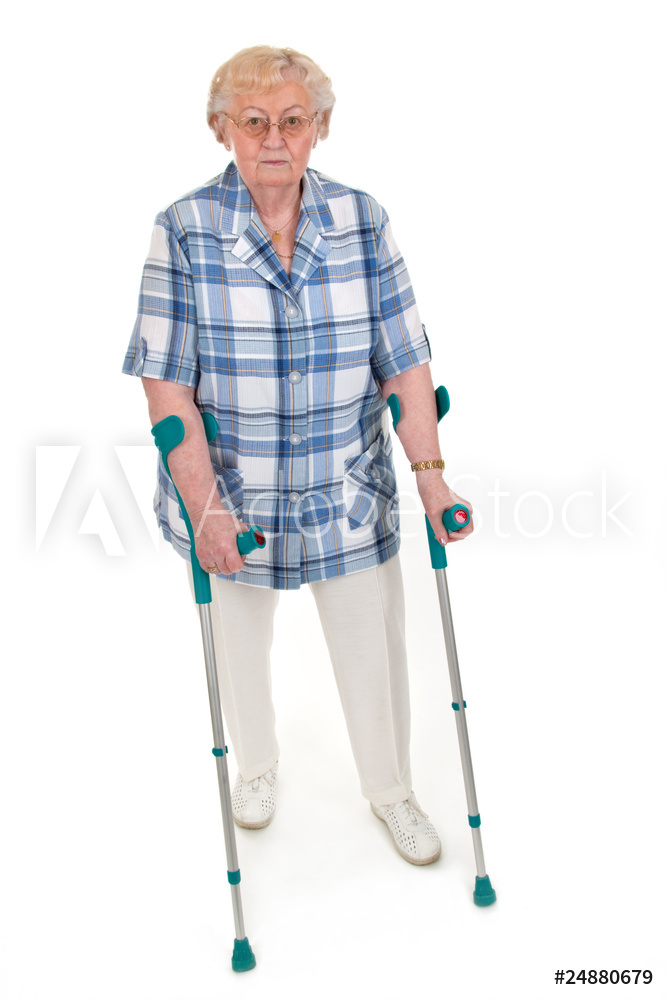 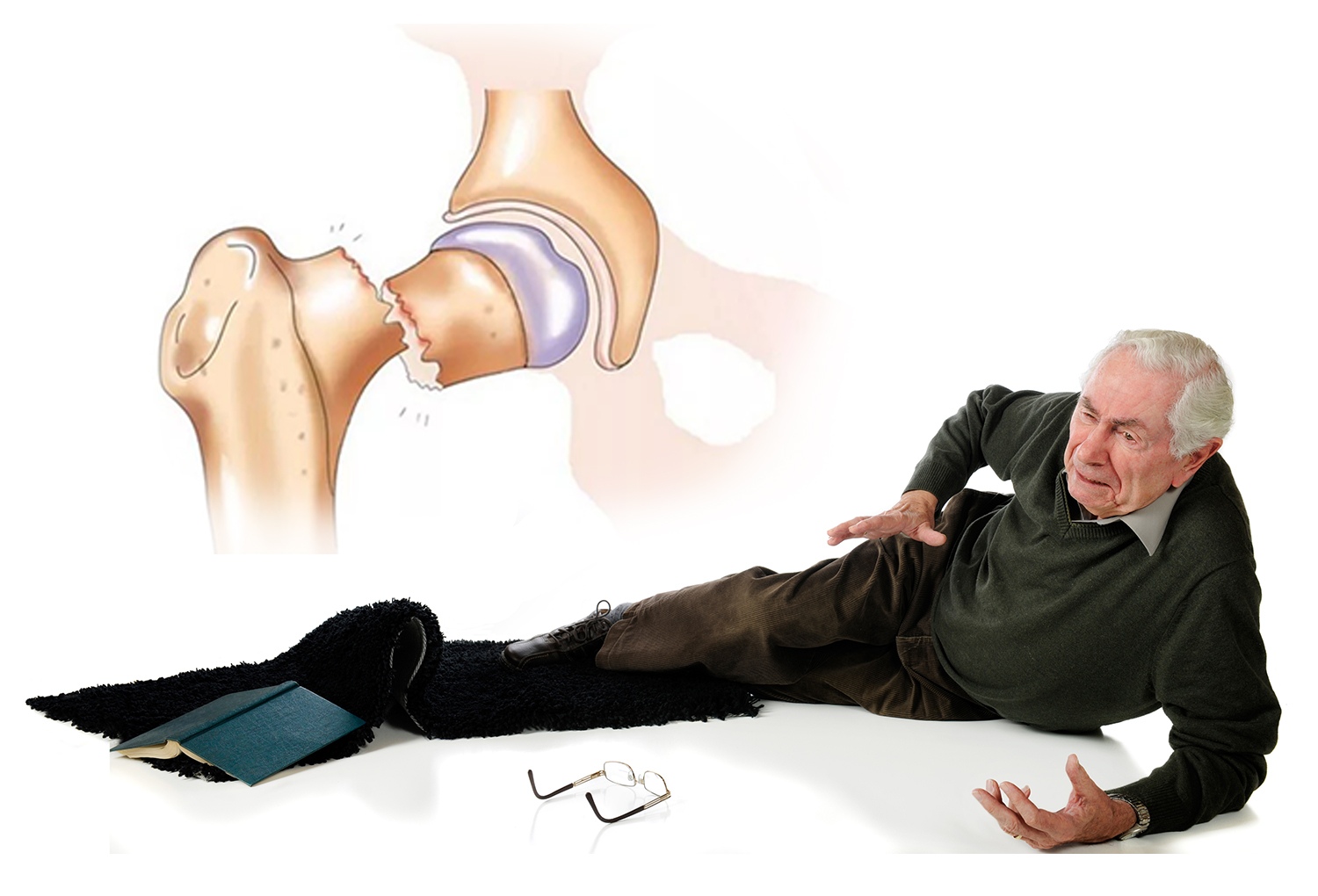 Внешние факторы падений
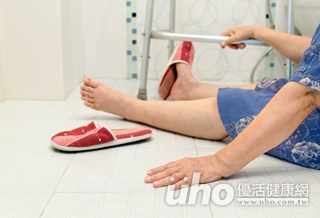 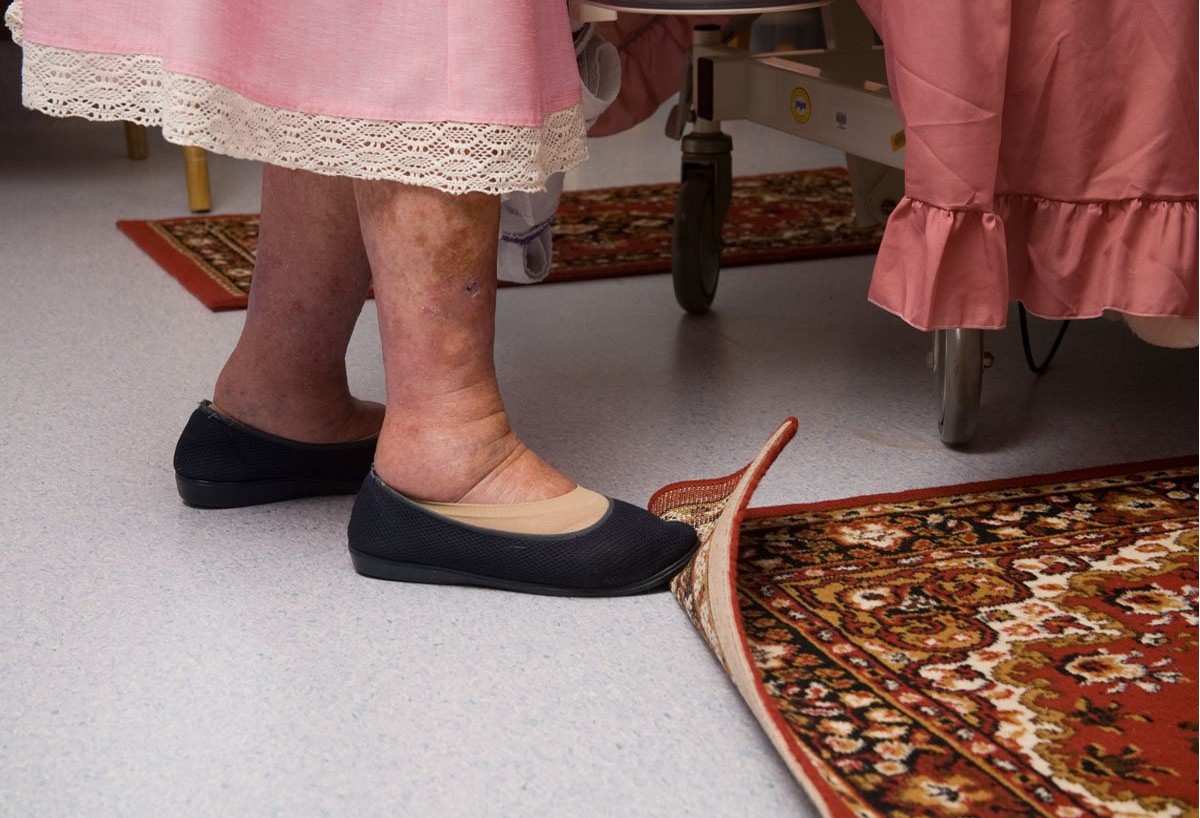 Профилактика падений в стационаре
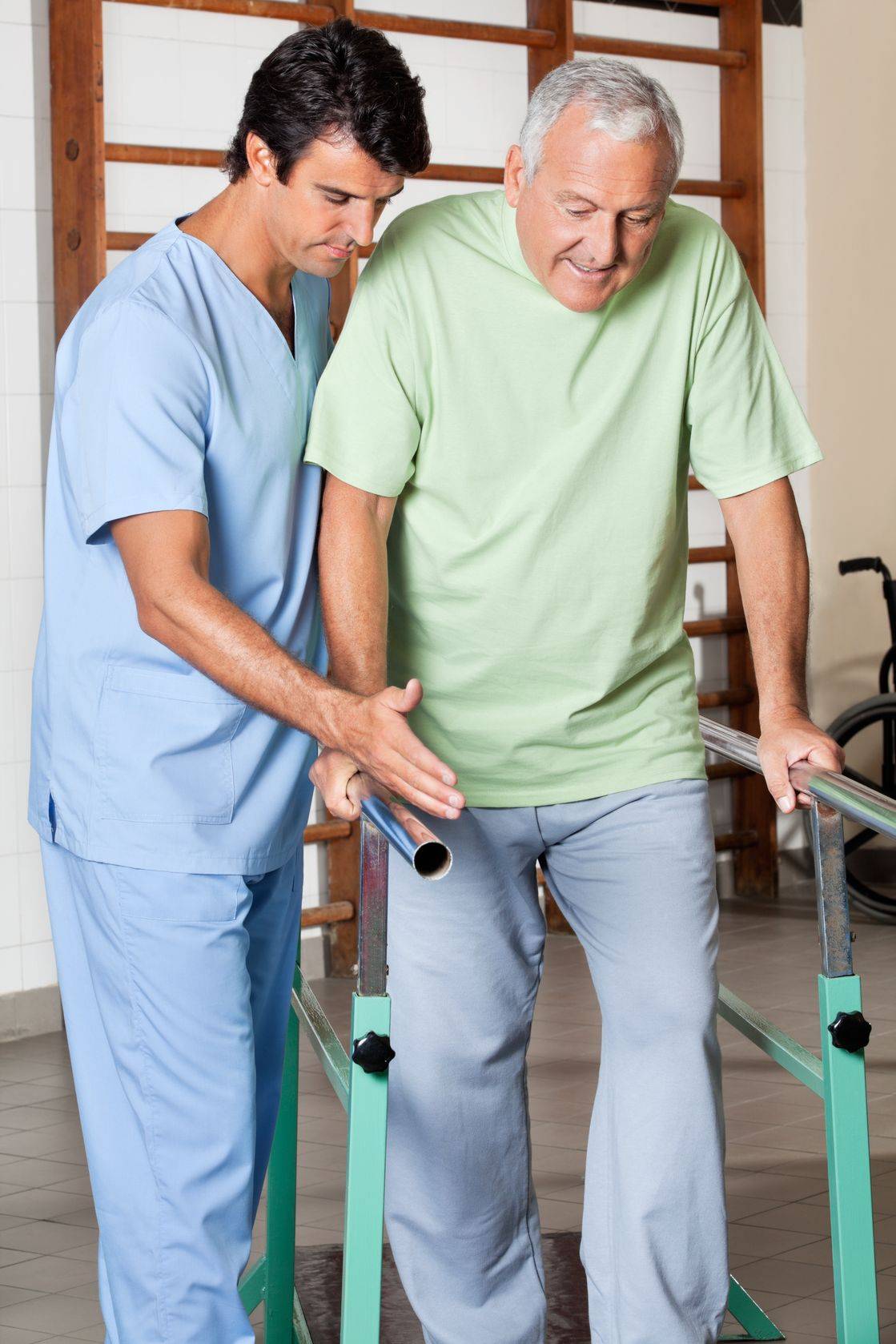 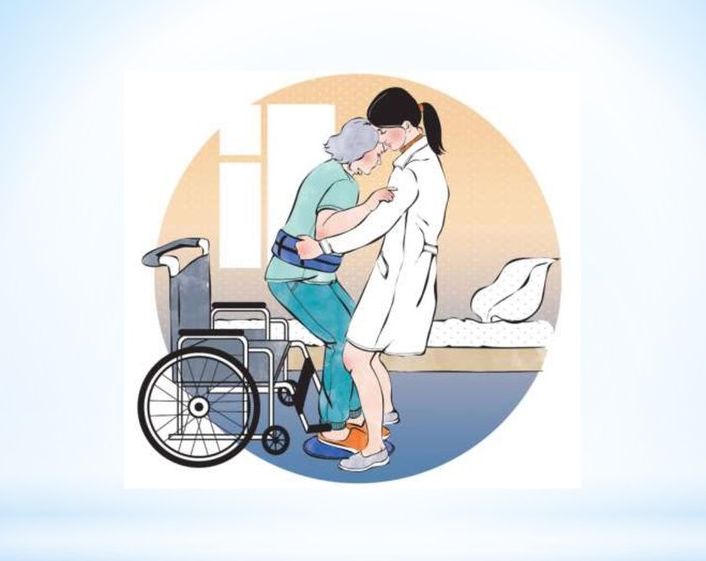 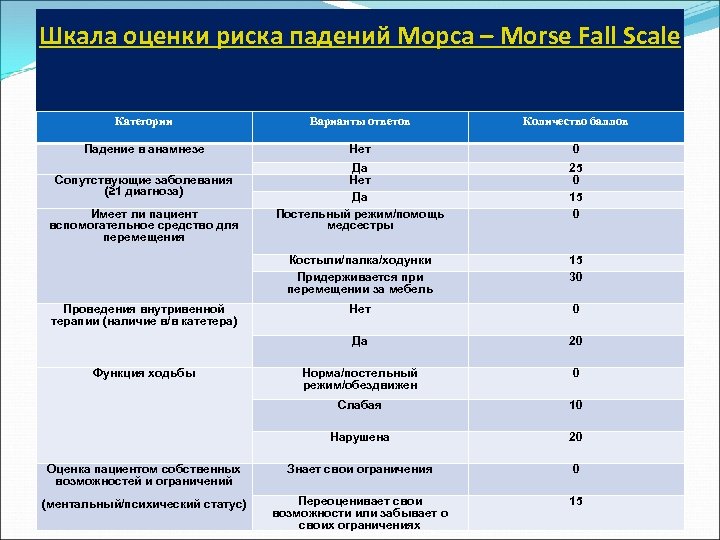 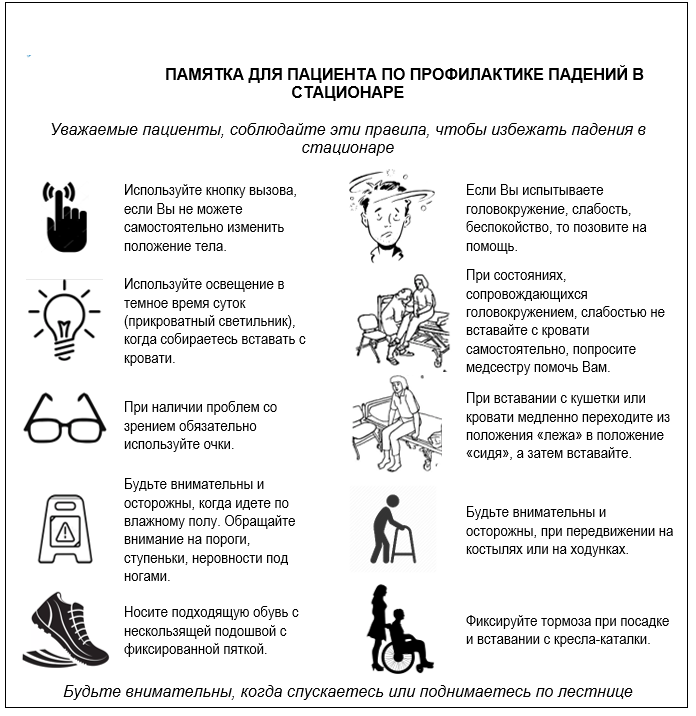 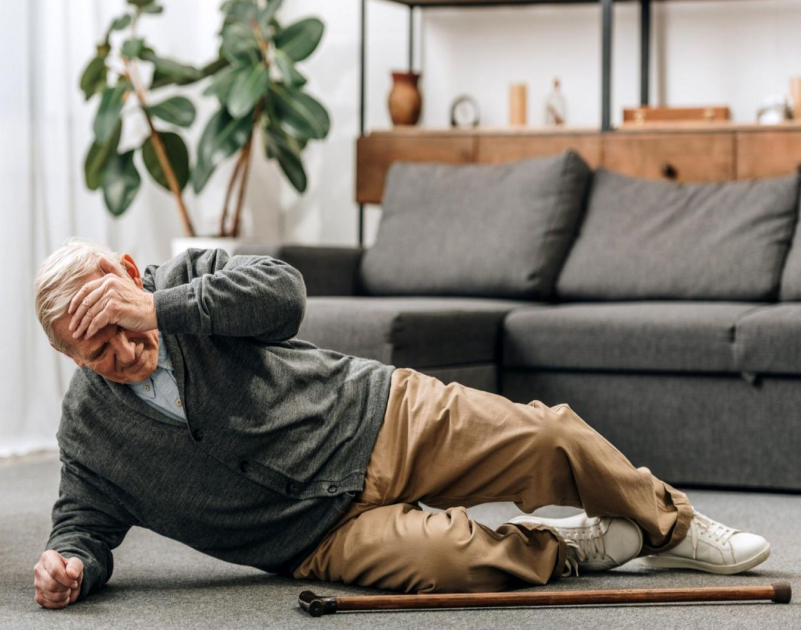 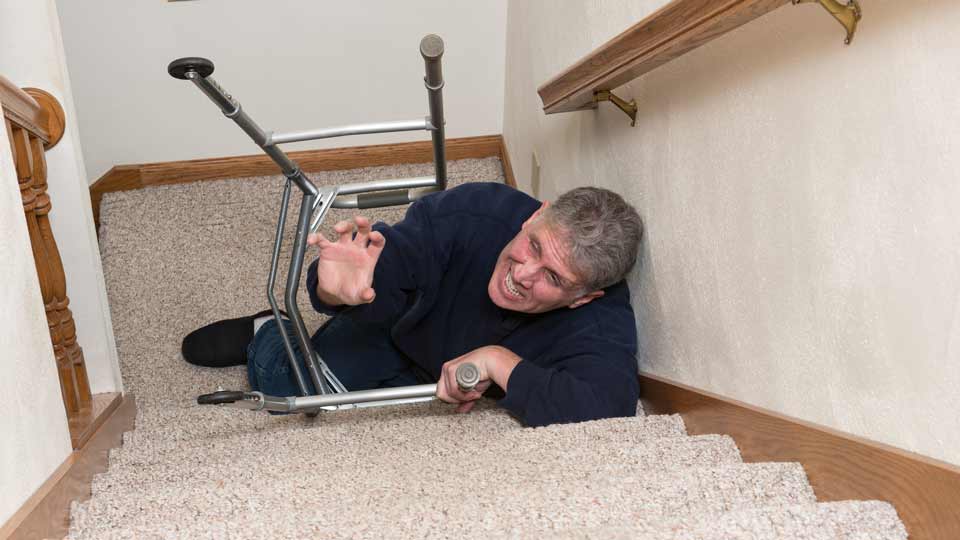 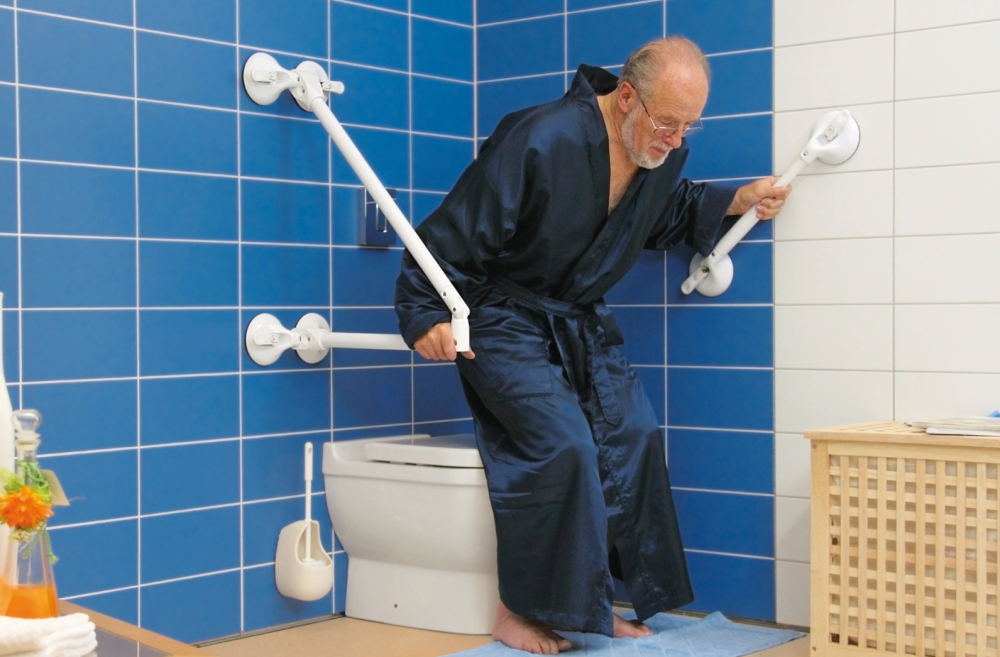 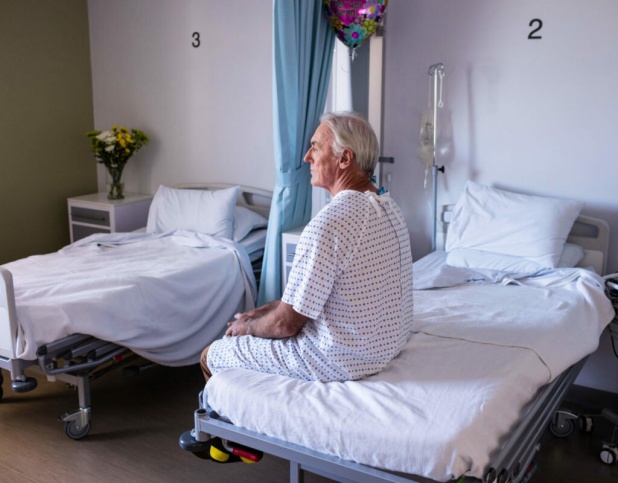 В медицинских и социальных учреждениях
мероприятия по профилактике падений:
1. Оценка риска падений с помощью диагностических шкал (шкала Морсе).
2. Организация безопасной безбарьерной терапевтической среды в учреждениях здравоохранения и социального обслуживания, в том числе достаточное освещение всех помещений, исключение скользких поверхностей, оборудование поручней и перил.
3. Детальное изучение причины каждого падения с целью выработки мер профилактики повторения этого гериатрического синдрома.
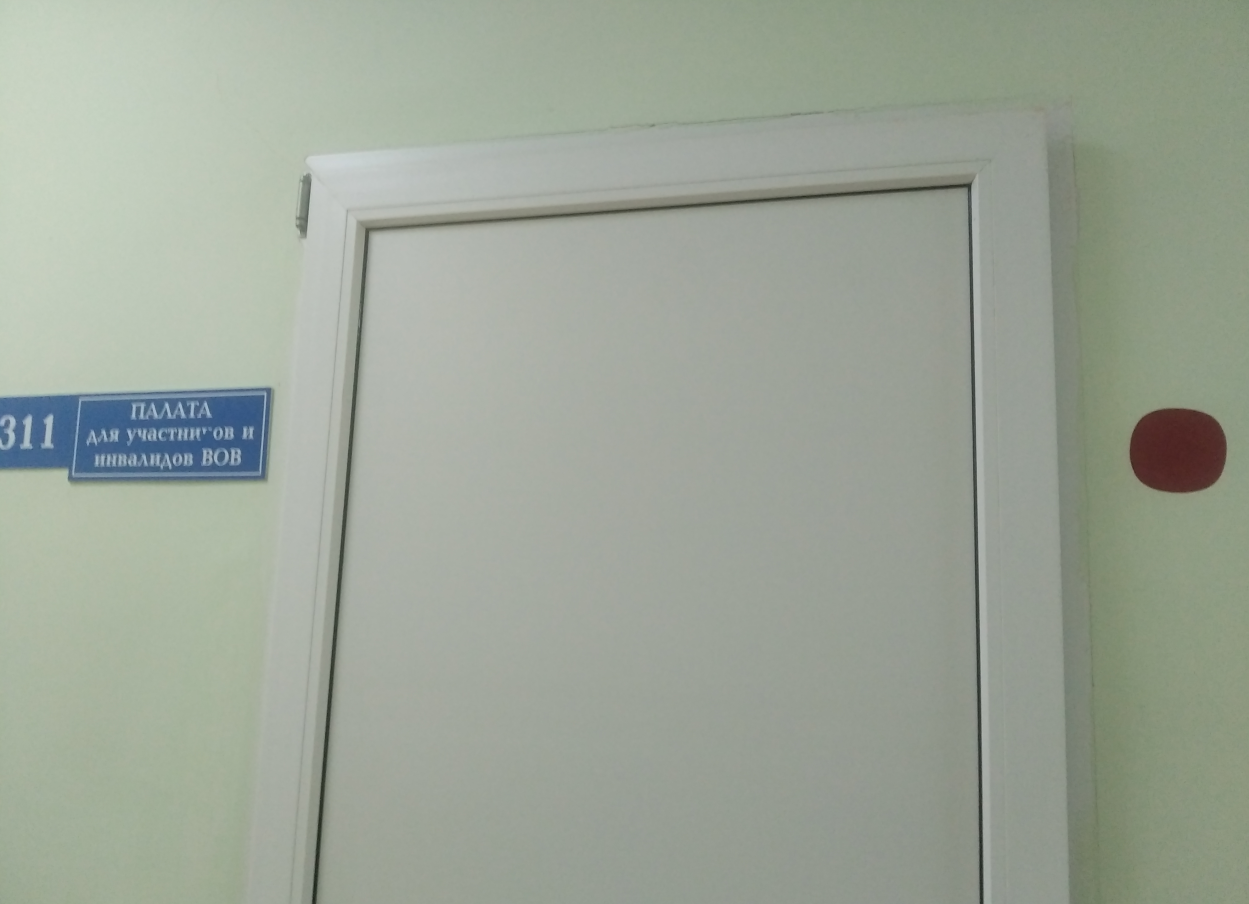 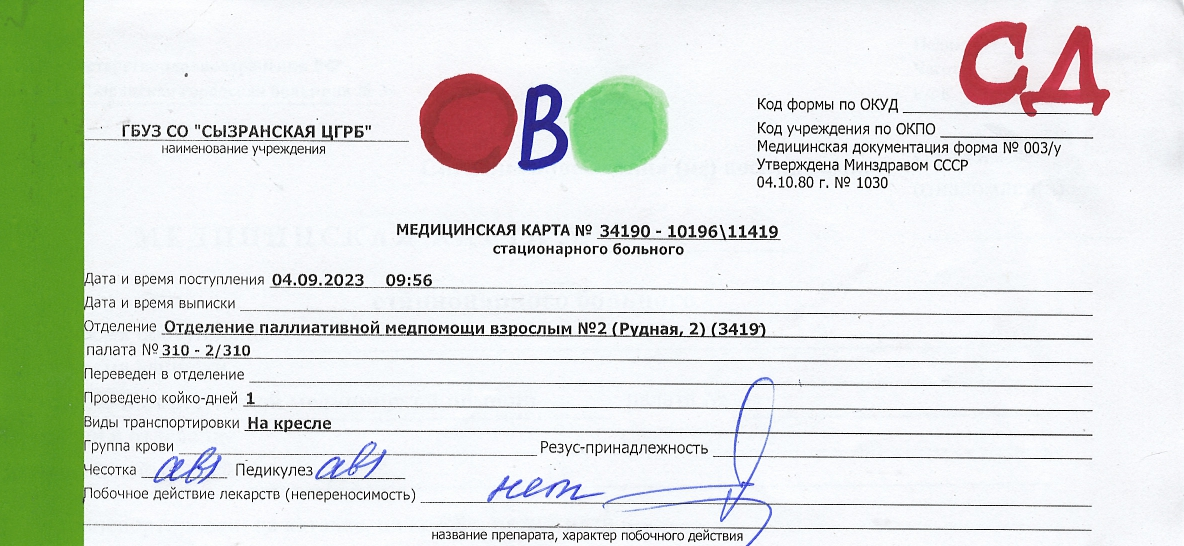 Физические тренировки в пожилом возрасте
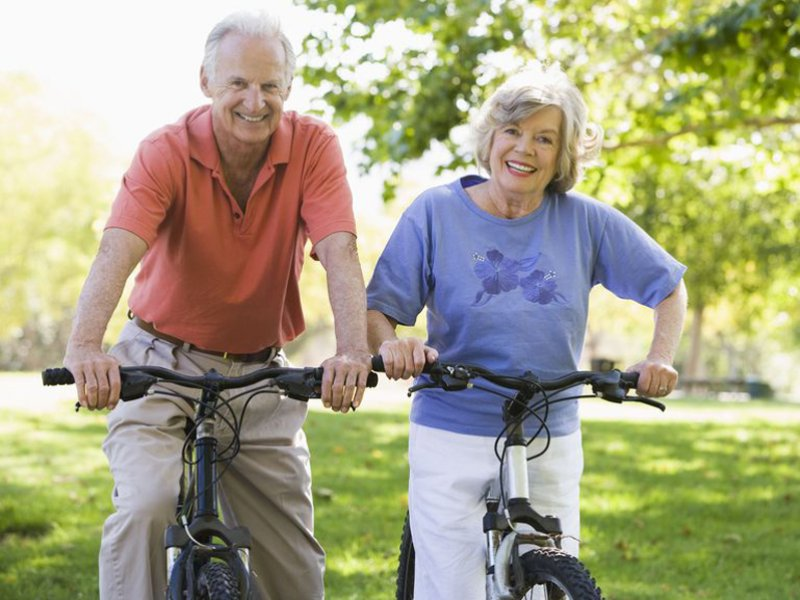 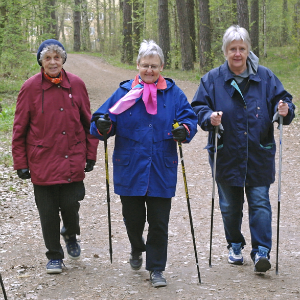 Аэробные упражнения не менее 150 мин в неделю
- Минимум 30 минут ФА умеренной интенсивности в день
- Возможно 75 минут в неделю ФА высокой интенсивности


Силовые упражнения на основные группы мышц 2 раза в неделю.
Цель – 6-8 силовых упражнений, 8-12 повторами


Упражнения на равновесие
Не менее 3 раз в неделю
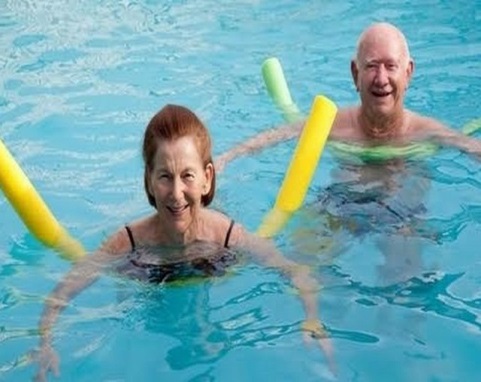 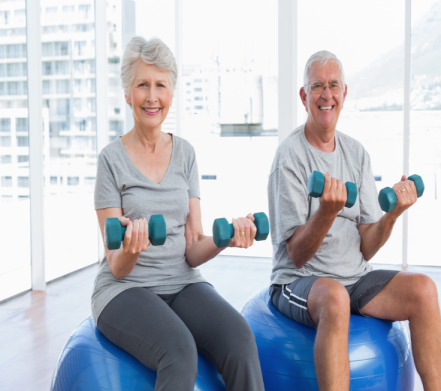 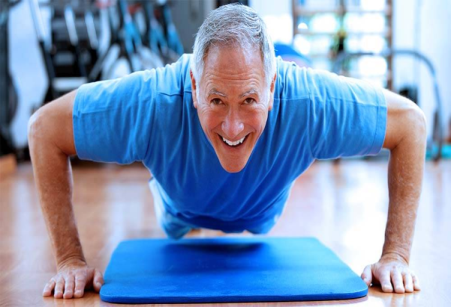 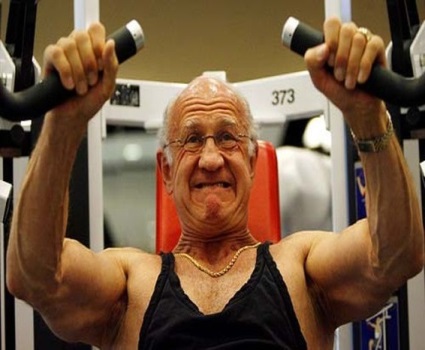 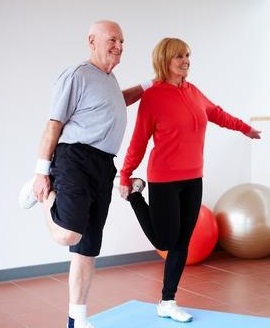 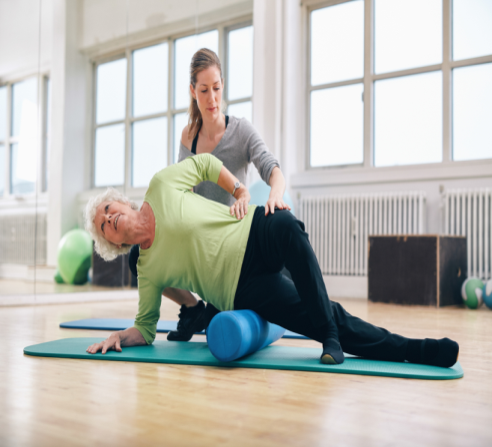 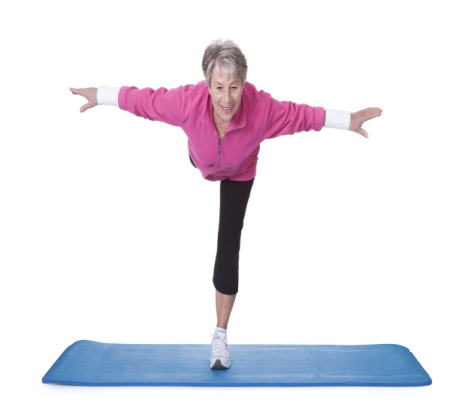 Действия медицинского персонала в случае падения следующие:
- оценить состояние пациента
- обзорно осмотреть пострадавшего на наличие травм
- при отсутствии сознания или дыхания у пострадавшего, вызвать реанимационную бригаду
- оповестить зав. отделением, старшую медицинскую сестру или дежурного врача
- организовать надлежащий надзор и оставаться рядом до прихода помощи
- внести данные о факте падения в журнал регистрации падений в течение 12 часов
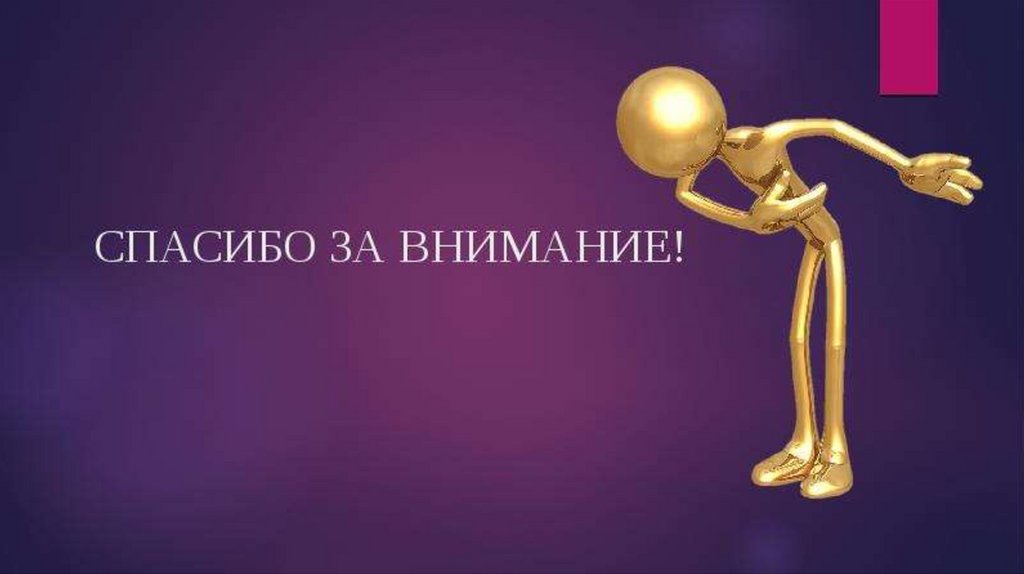